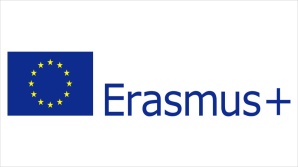 Fish market

Romania
”Viceamiral Ioan Murgescu” Secondary School

 Valu lui Traian- Romania
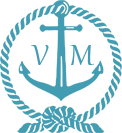 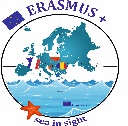 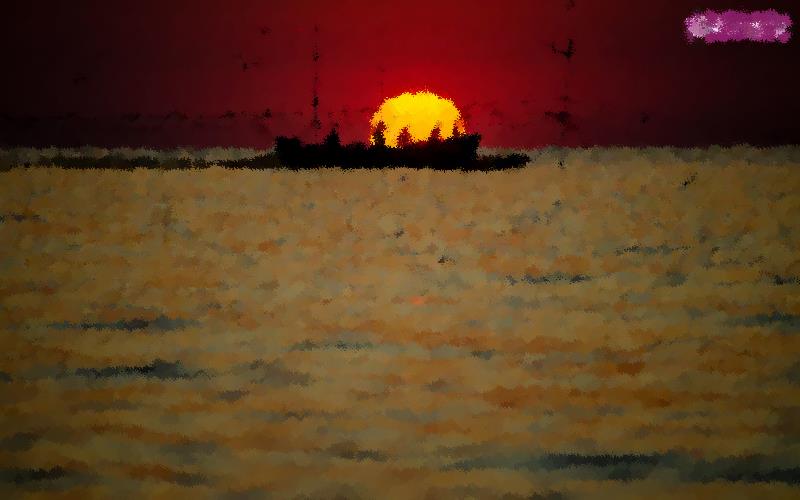 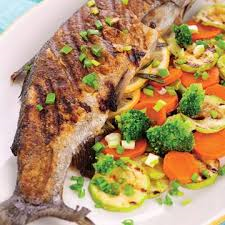 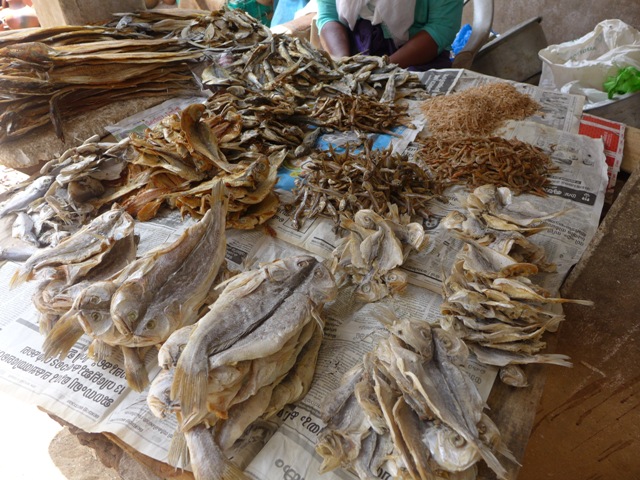 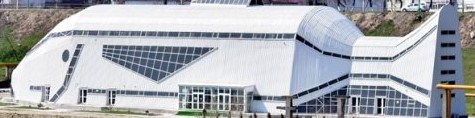 Fish market -Navodari
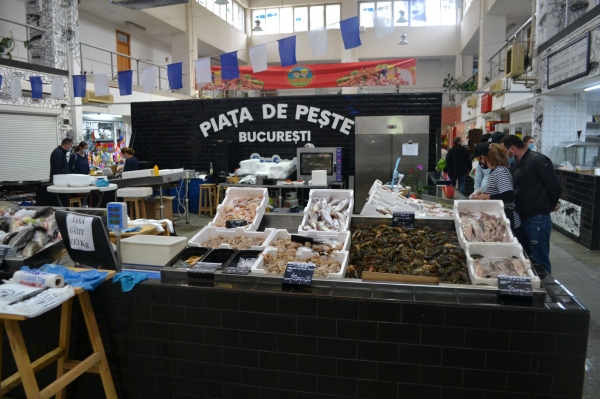 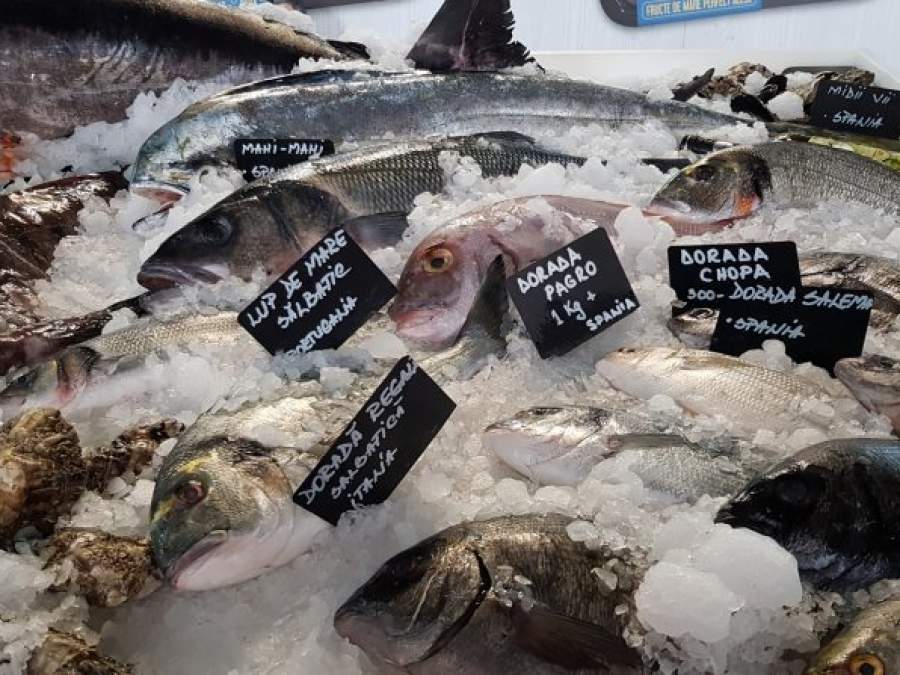 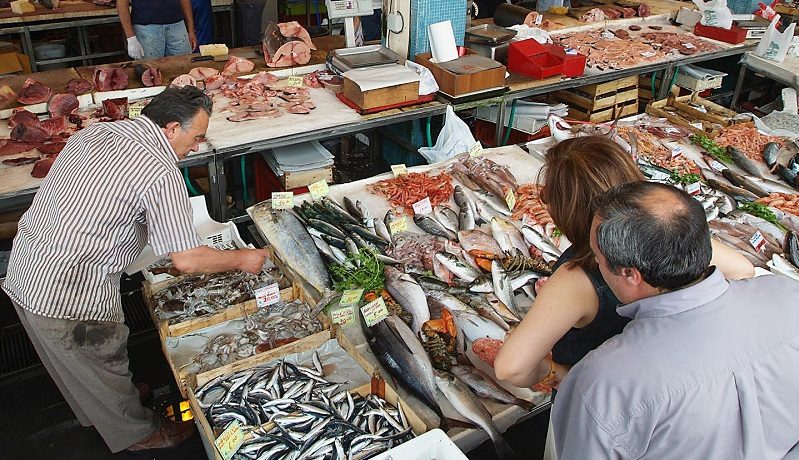 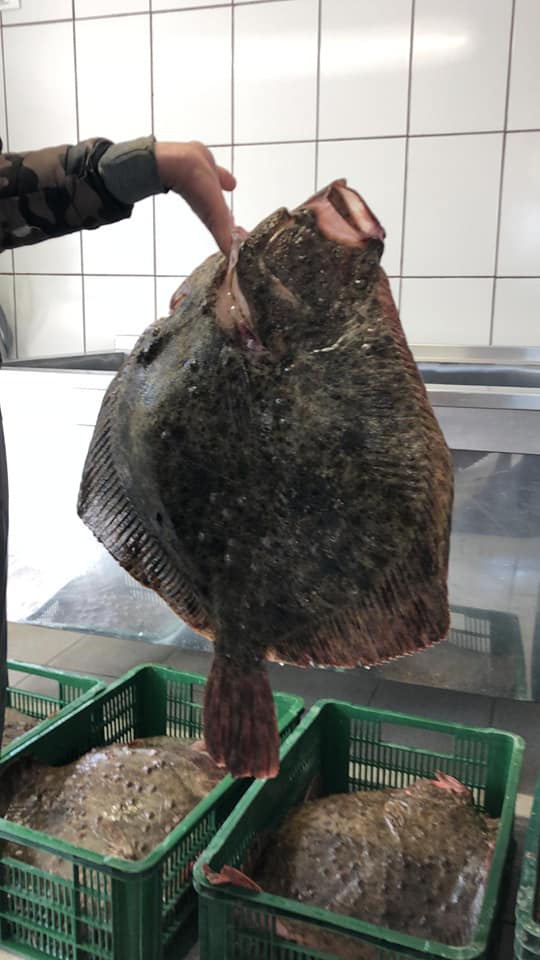 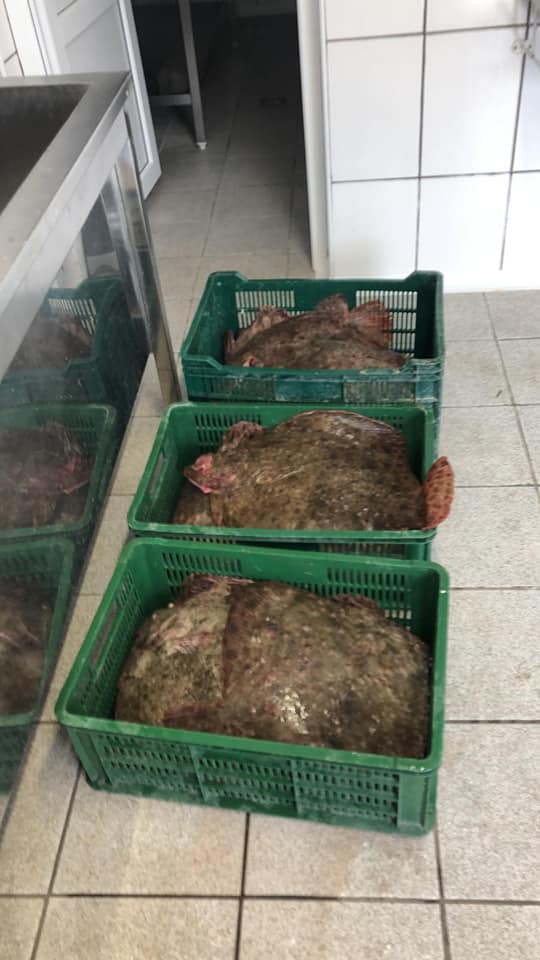 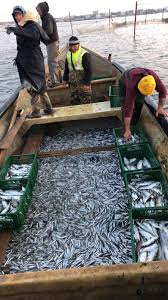 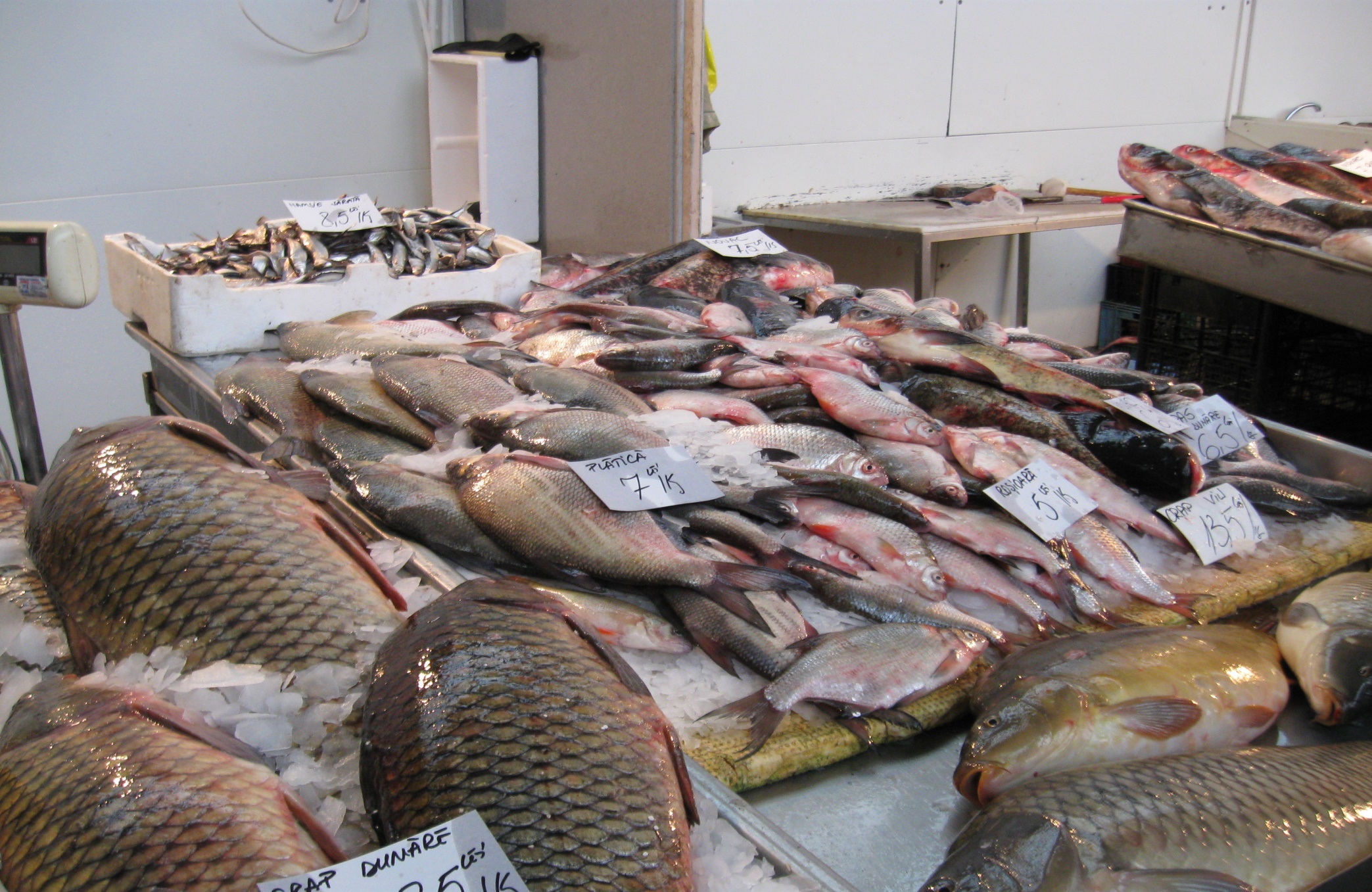